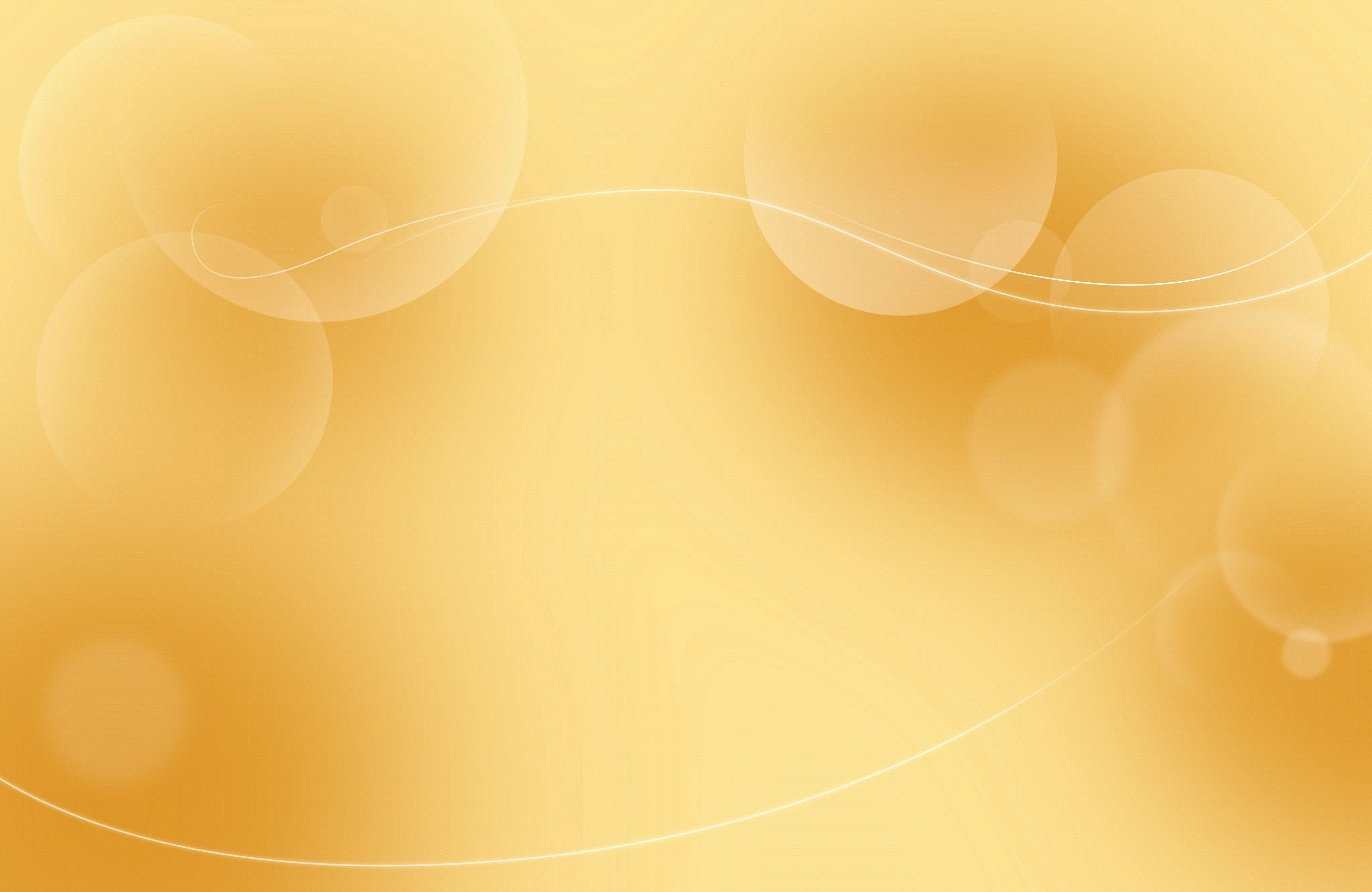 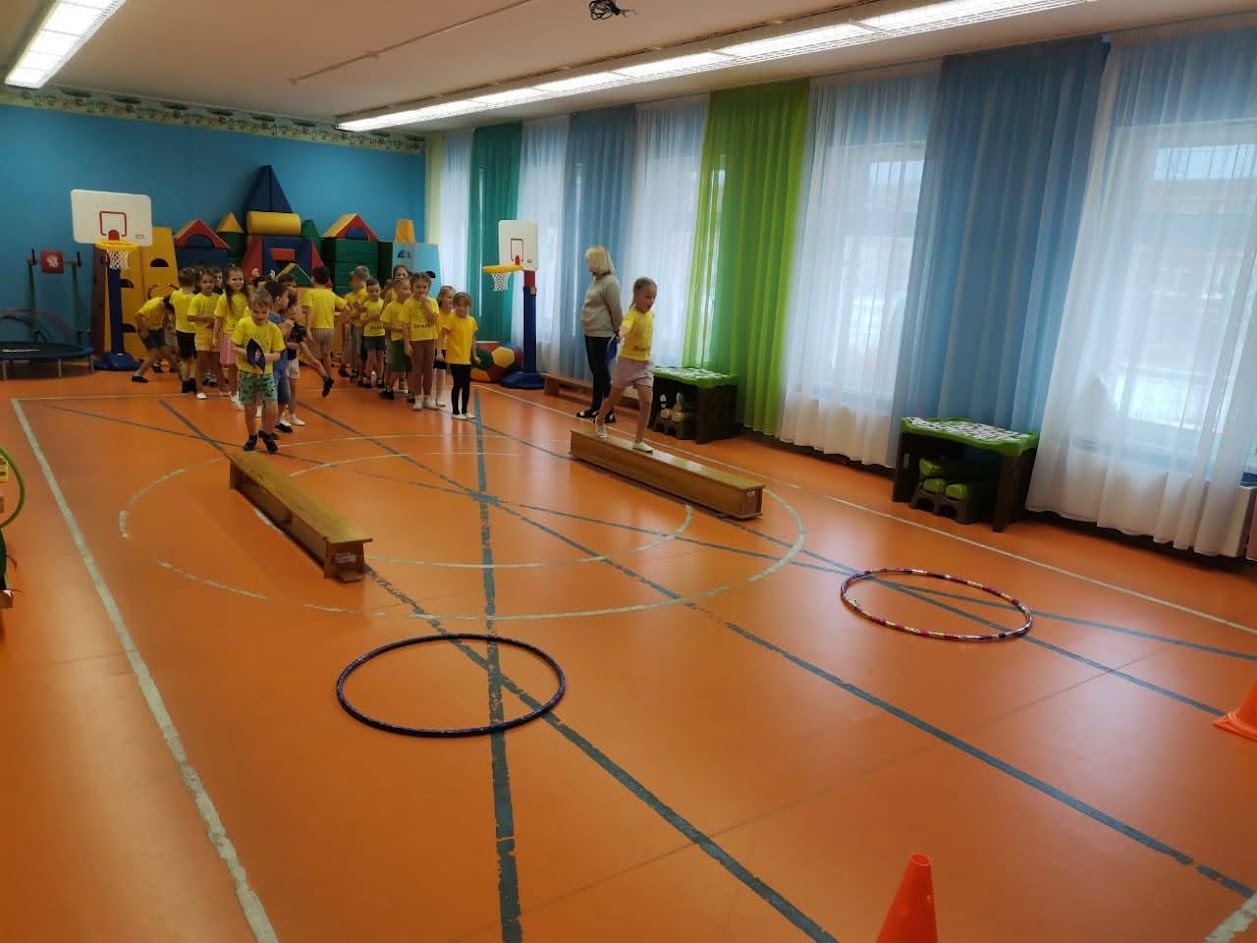 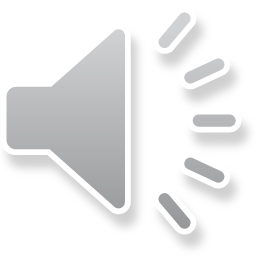 СПОРТИВНО-ИНТЕЛЛЕКТУАЛЬНОЕ РАЗВЛЕЧЕНИЕ
ПО МОТИВАМ СКАЗОК  
Д.Н. МАМИНА-СИБИРЯКА 
«АЛЕНУШКИНЫ СКАЗКИ»
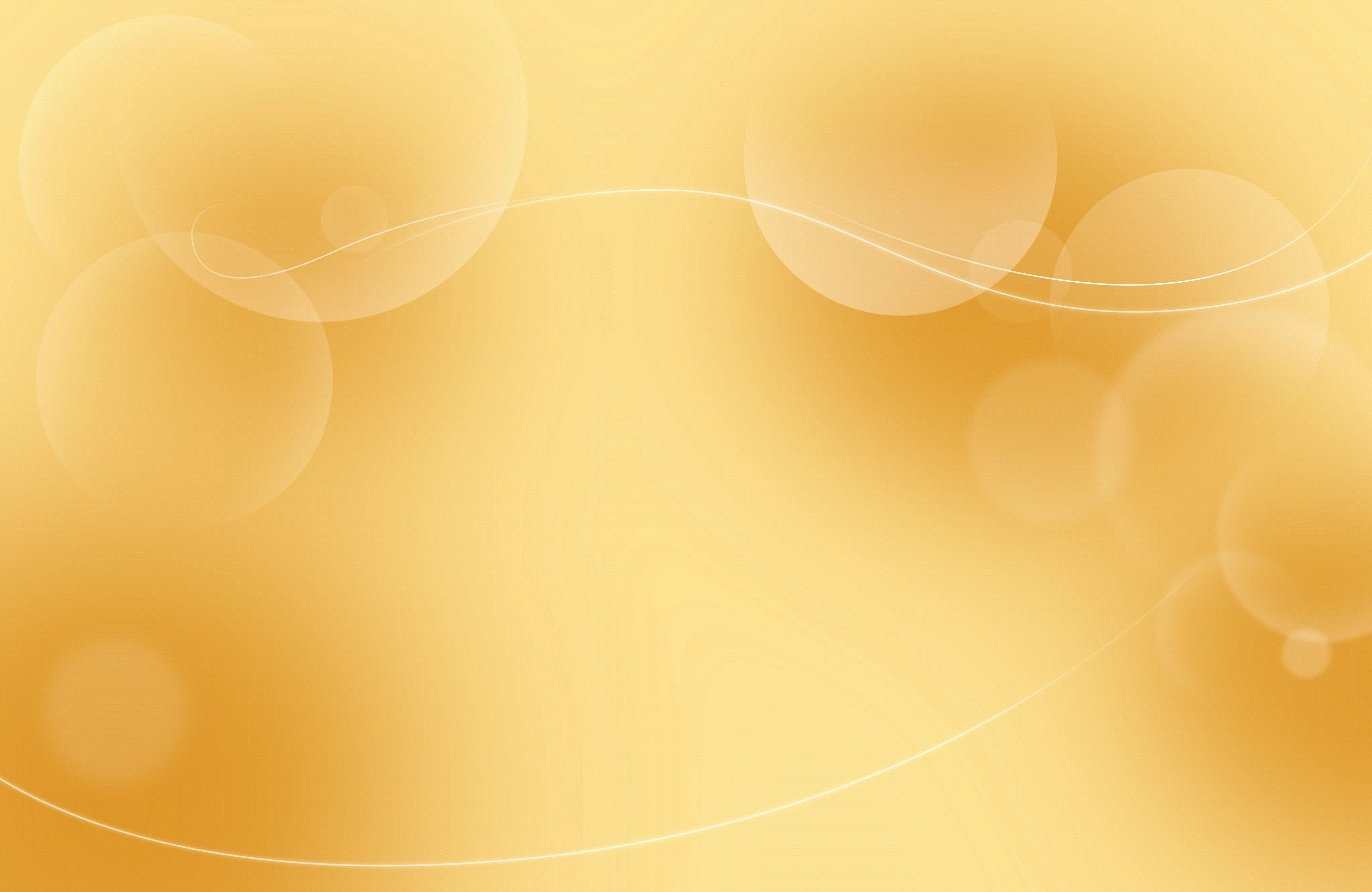 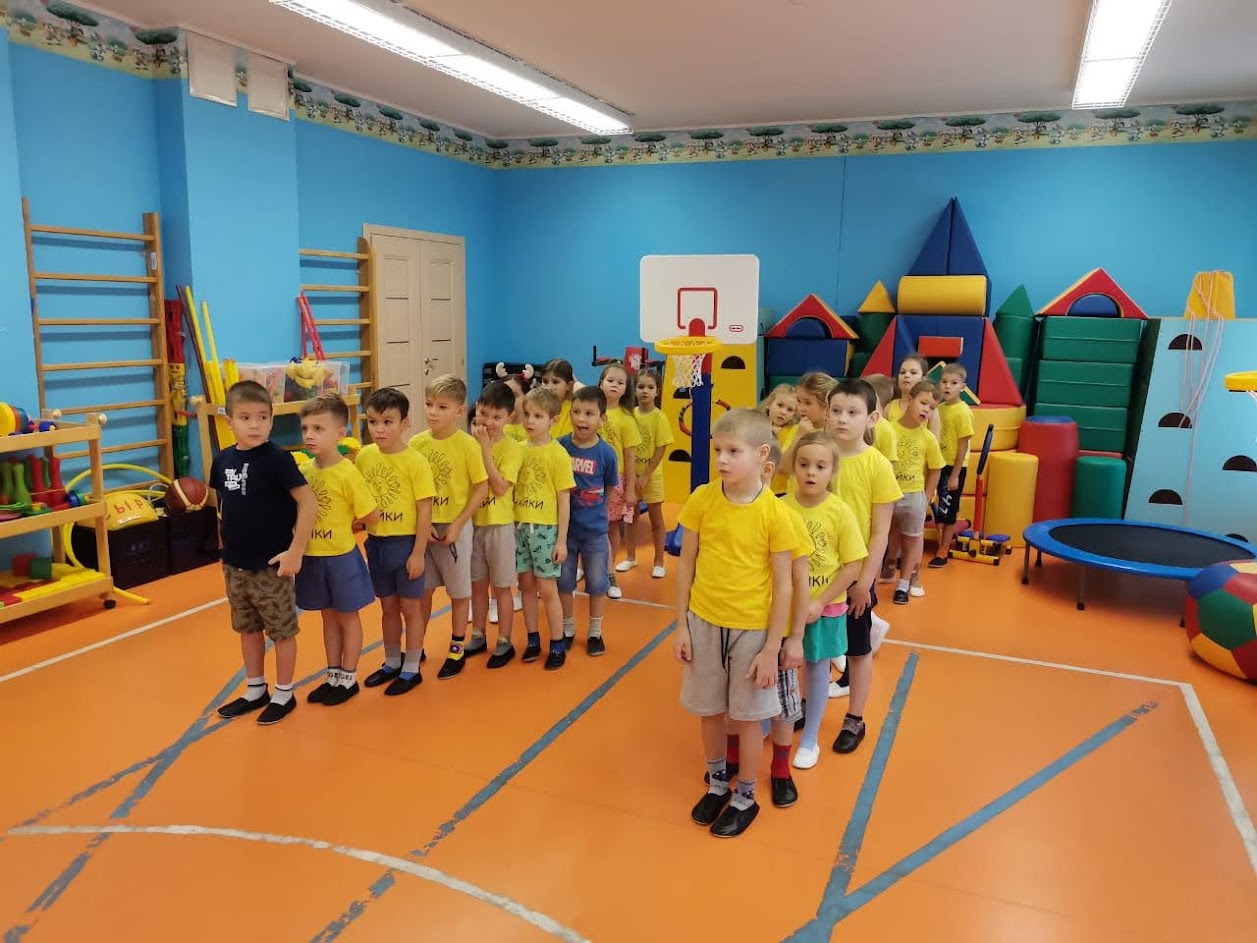 ПЕРВАЯ КОМАНДА И ВТОРАЯ КОМАНДА
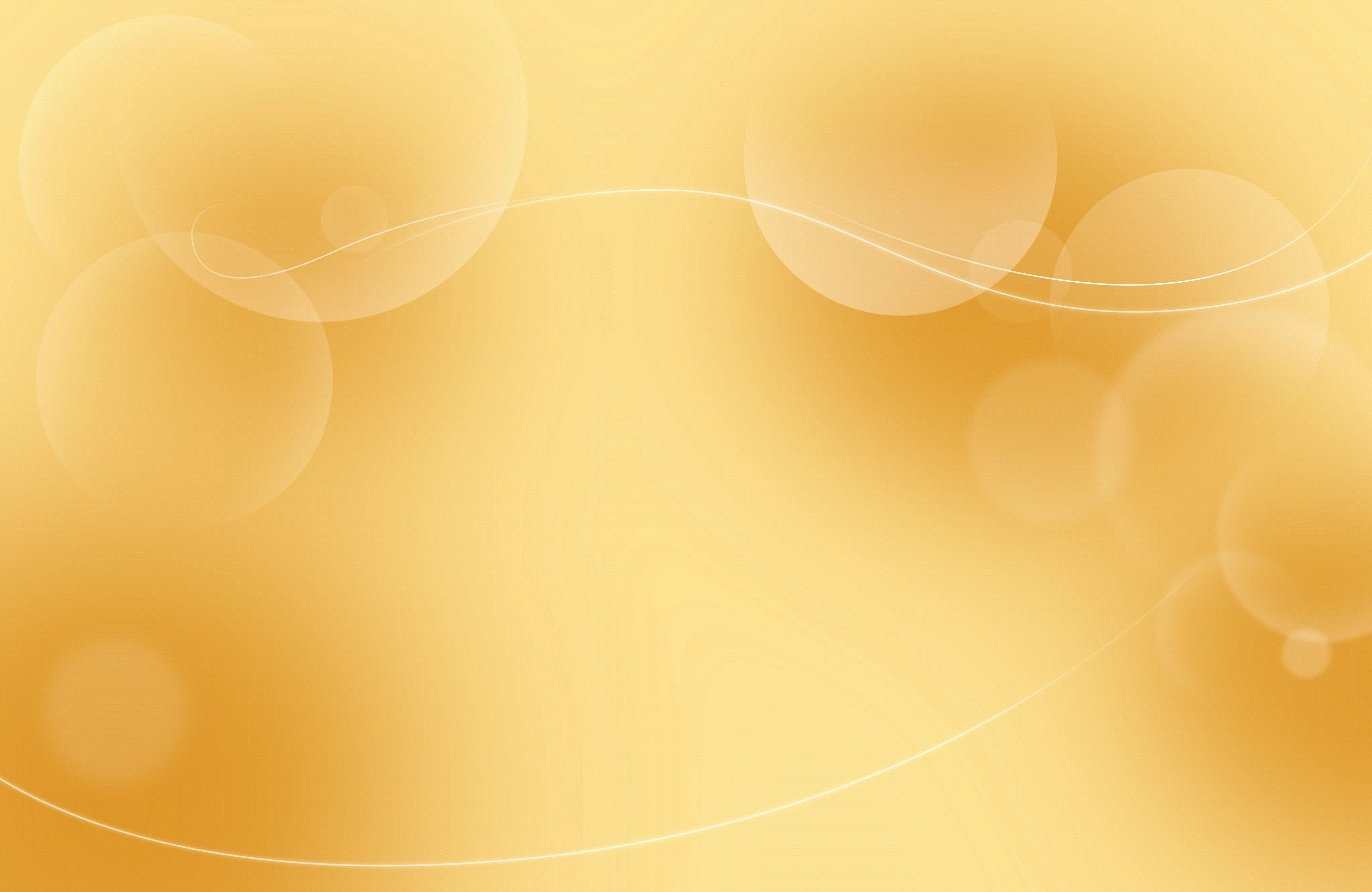 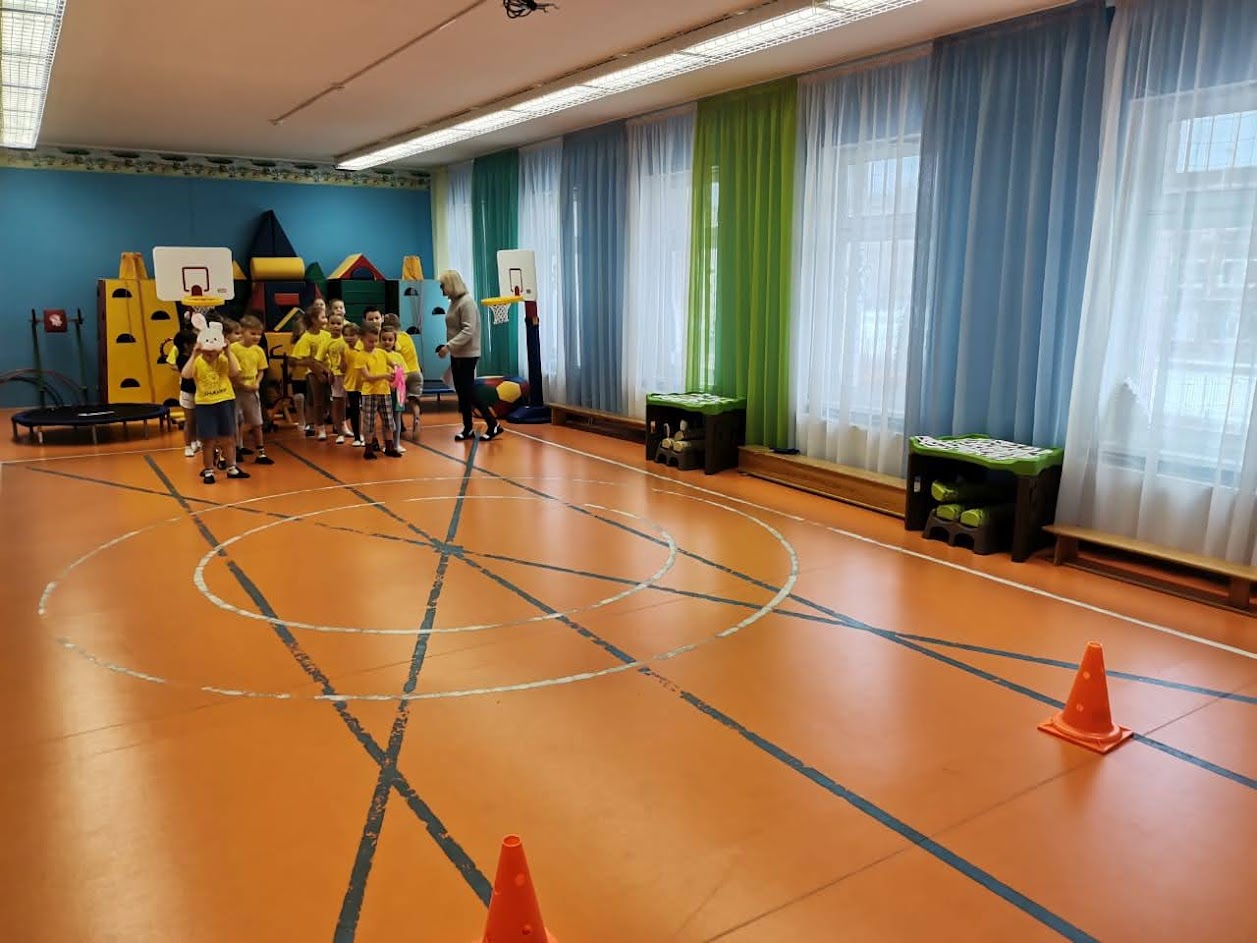 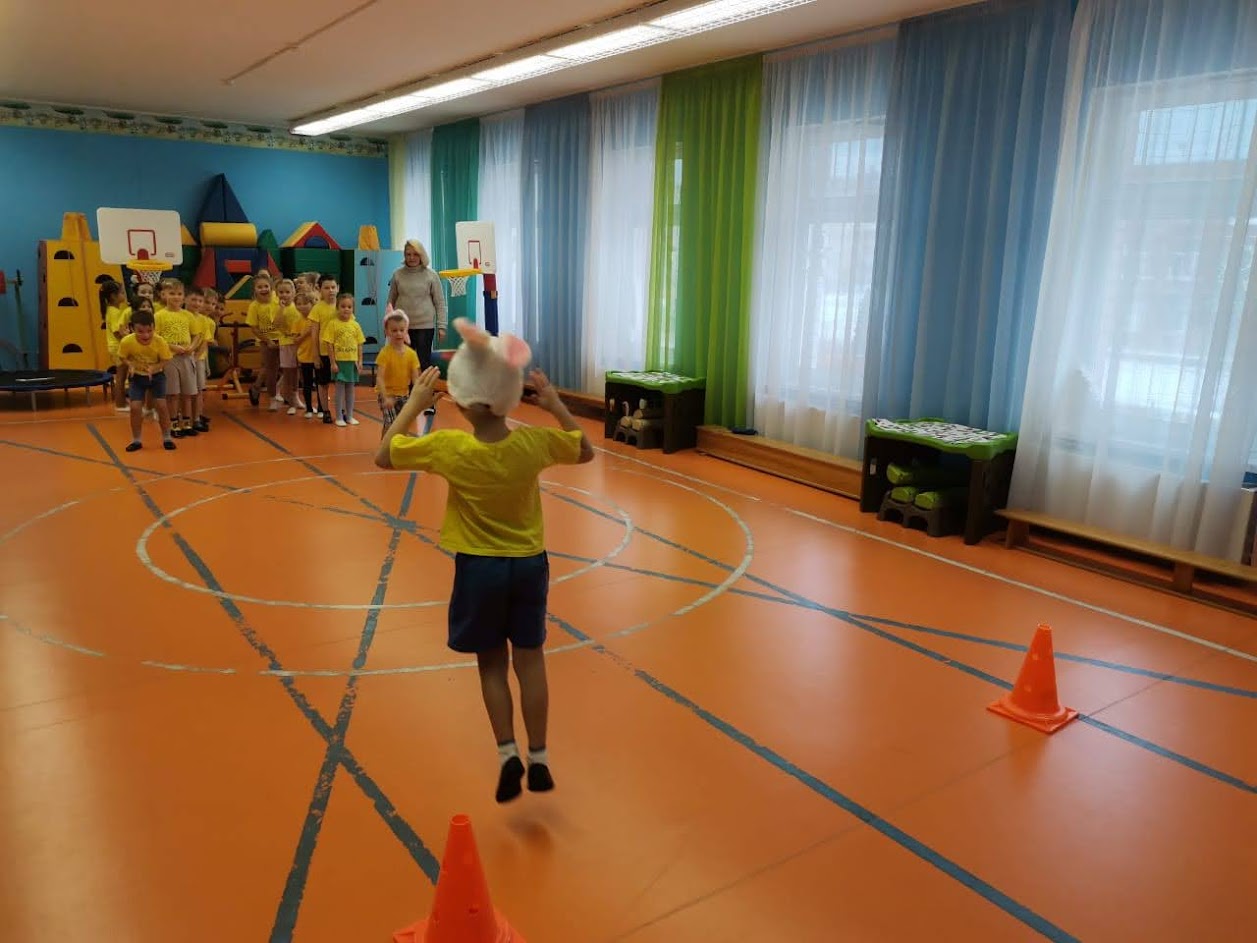 ИГРА «ХРАБРЫЙ ЗАЯЦ»
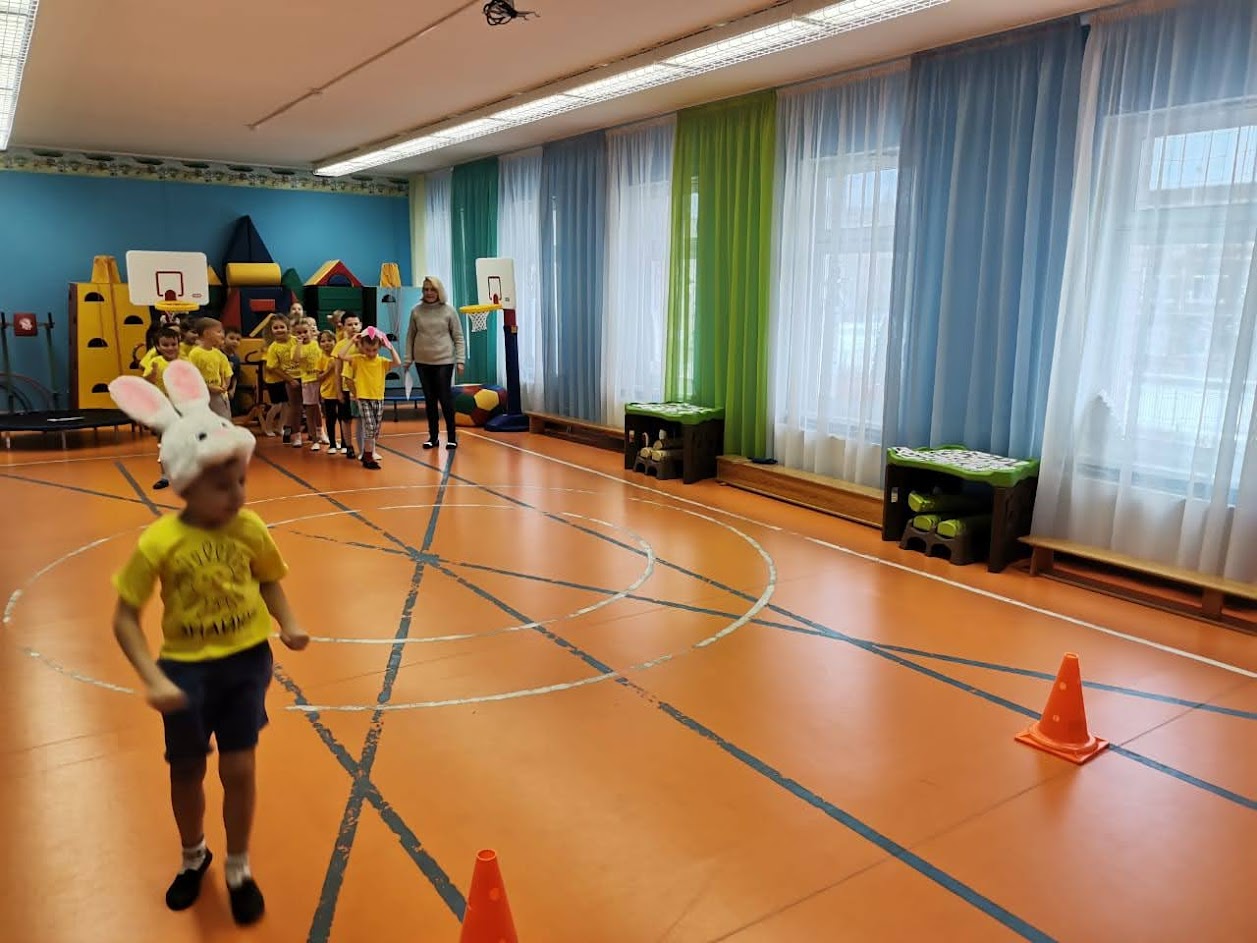 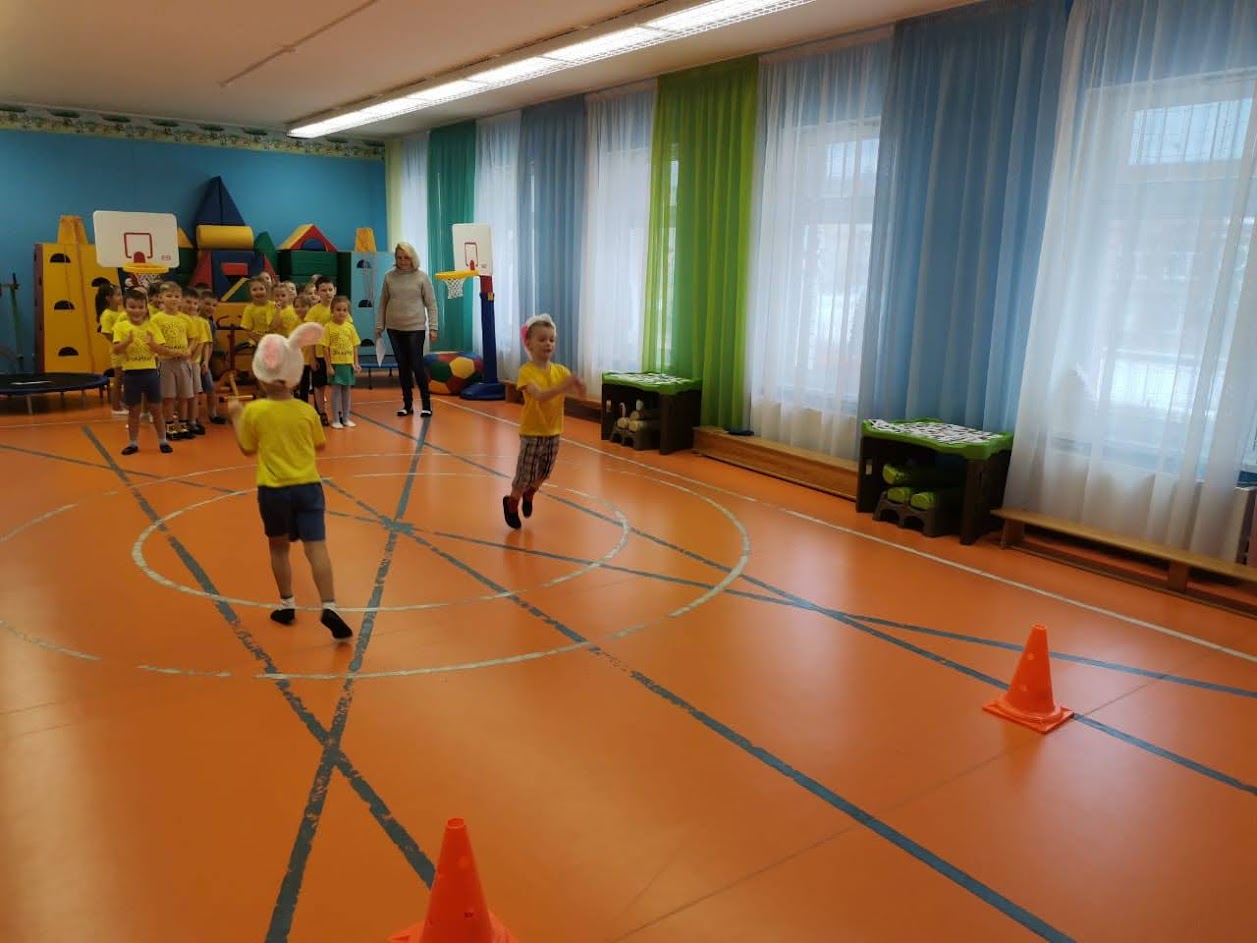 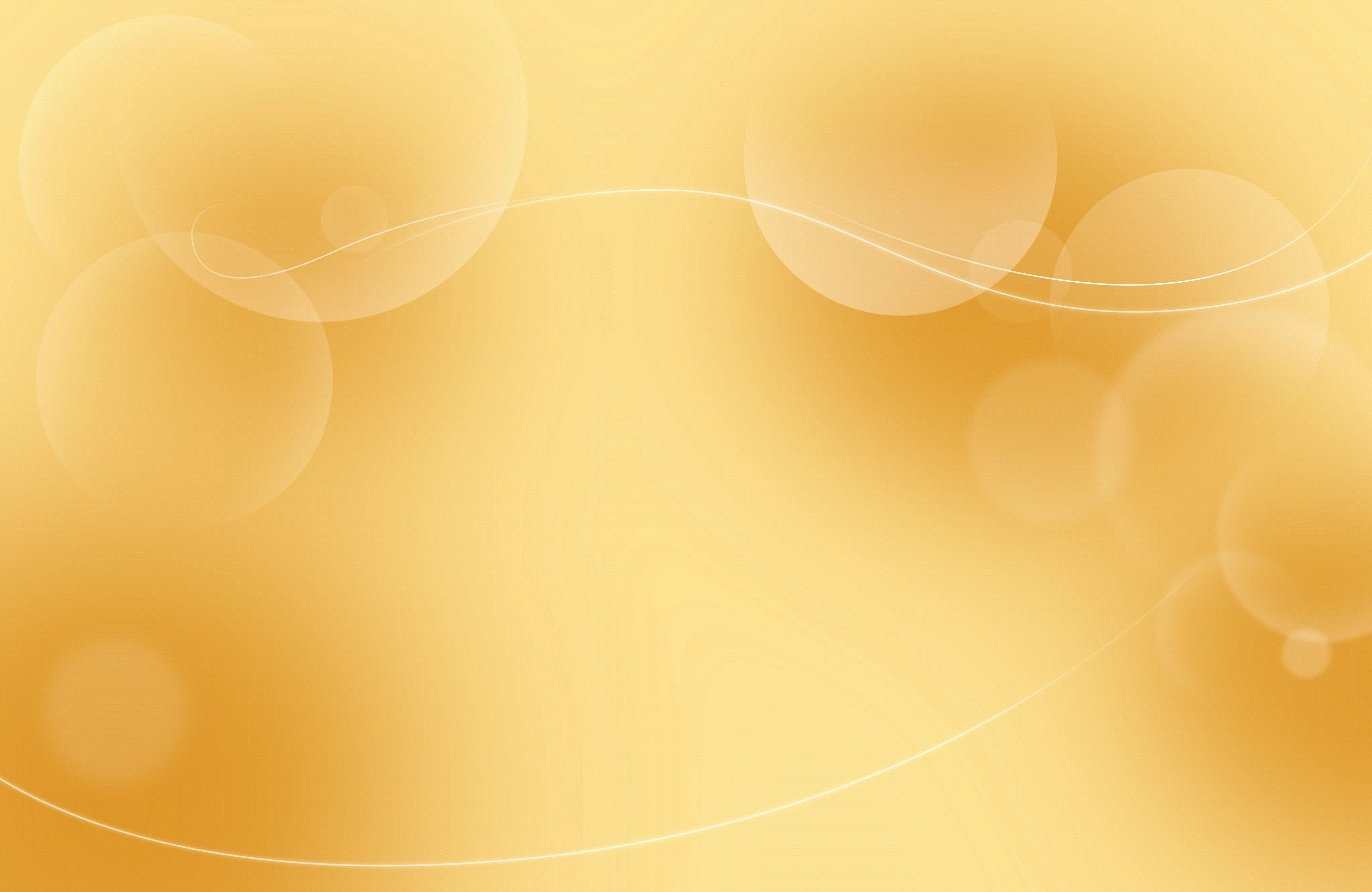 ИГРА «ХРАБРЫЙ ЗАЯЦ»
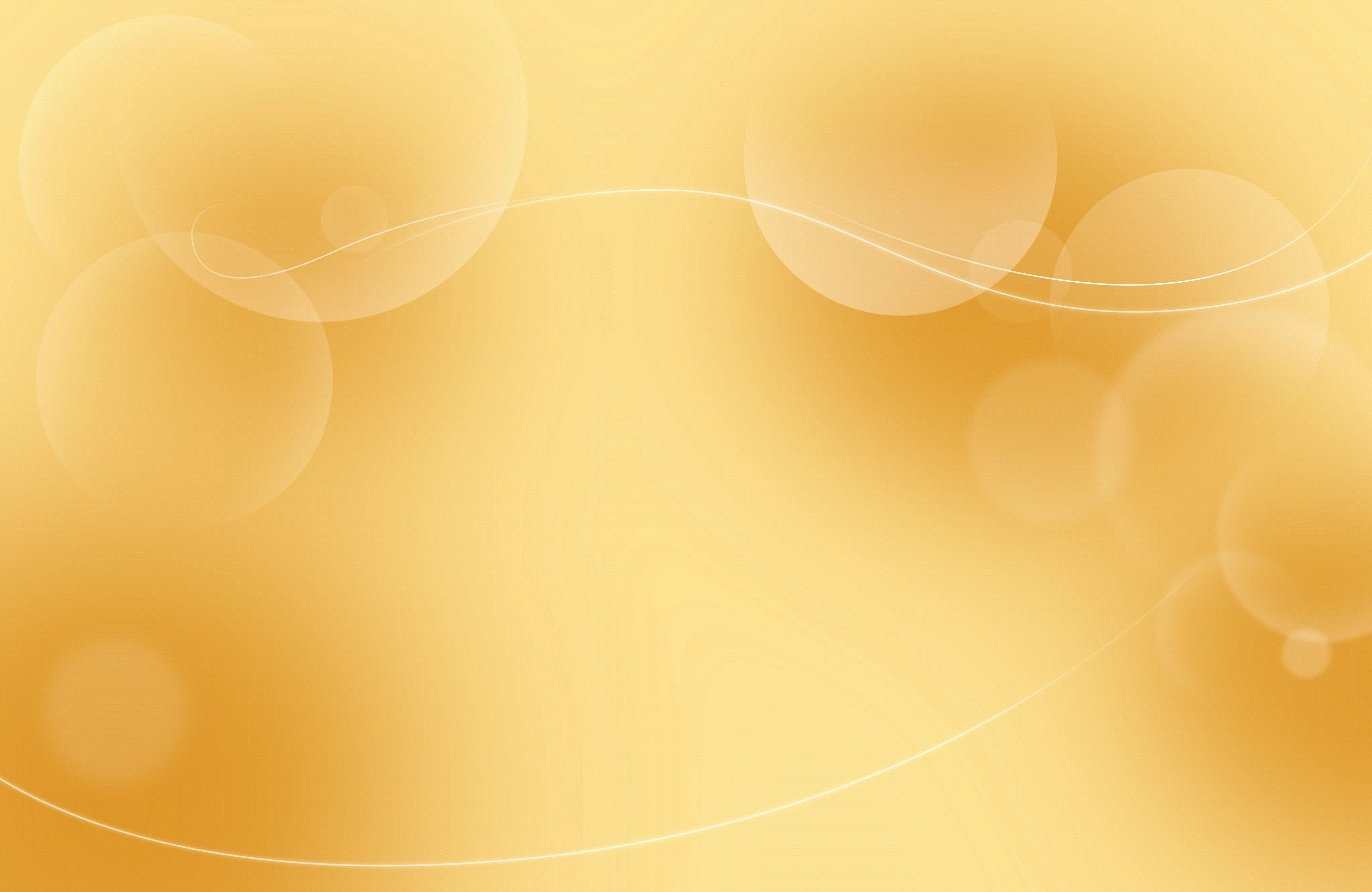 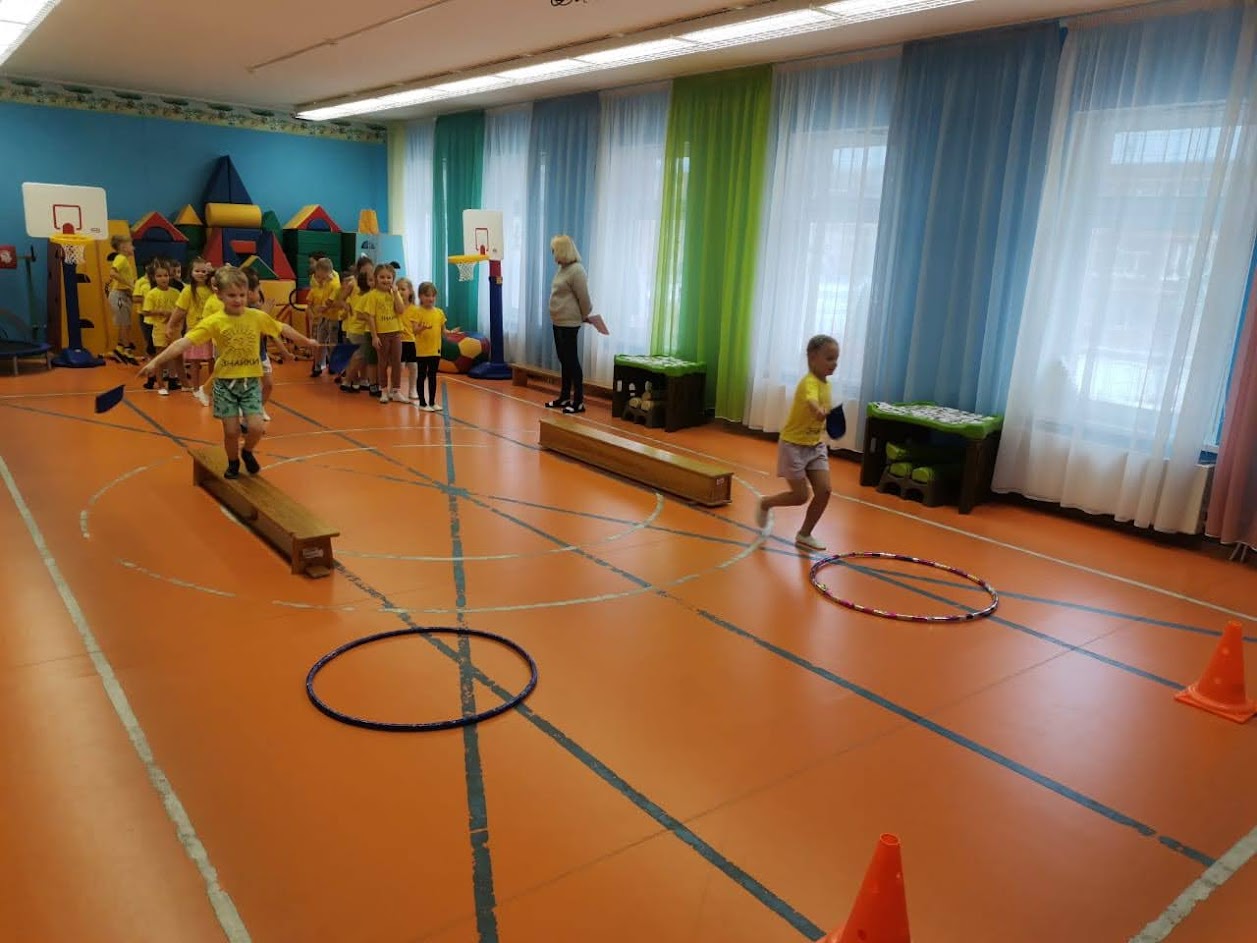 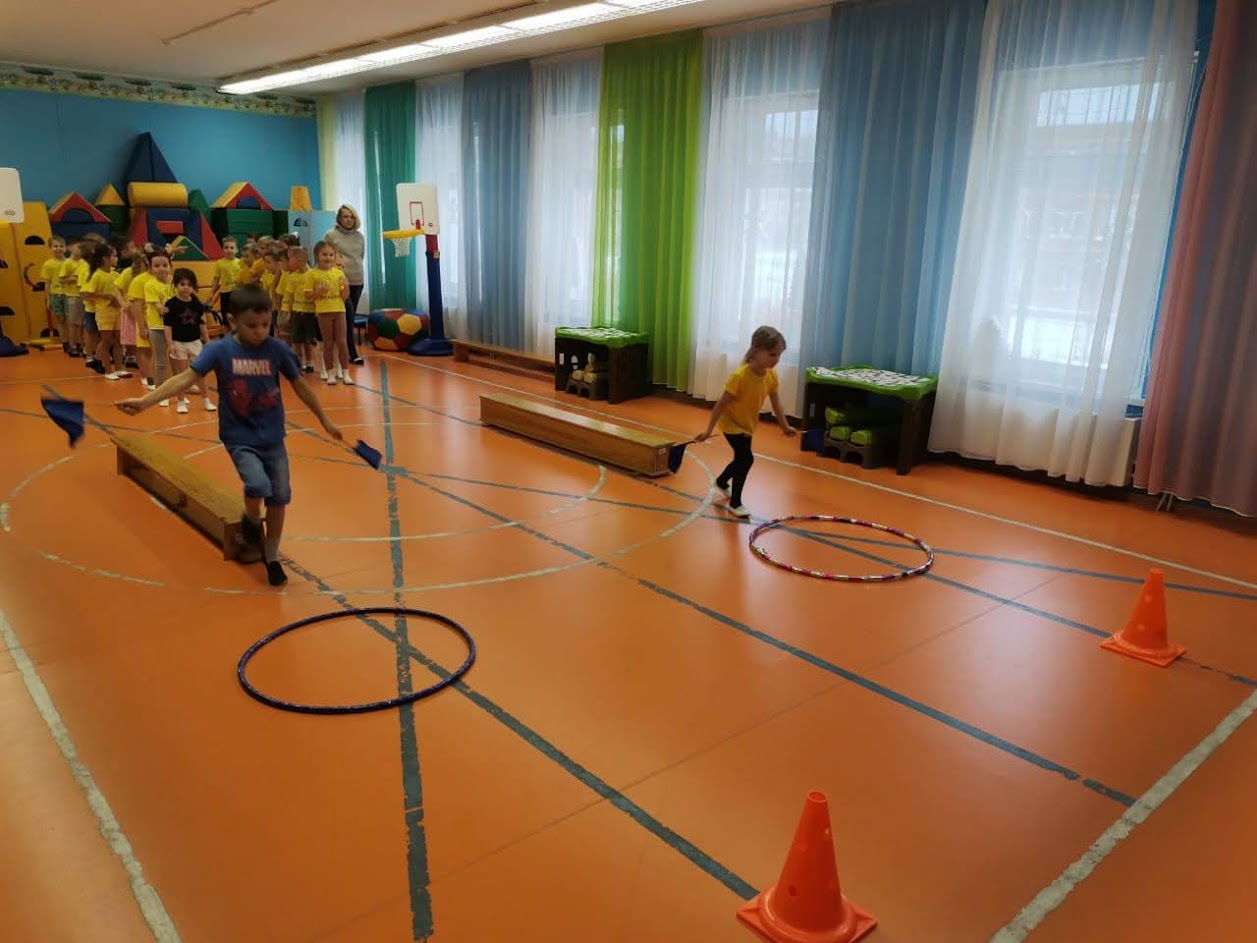 ИГРА «КОМАР-КОМАРОВИЧ НА БОЛОТЕ»
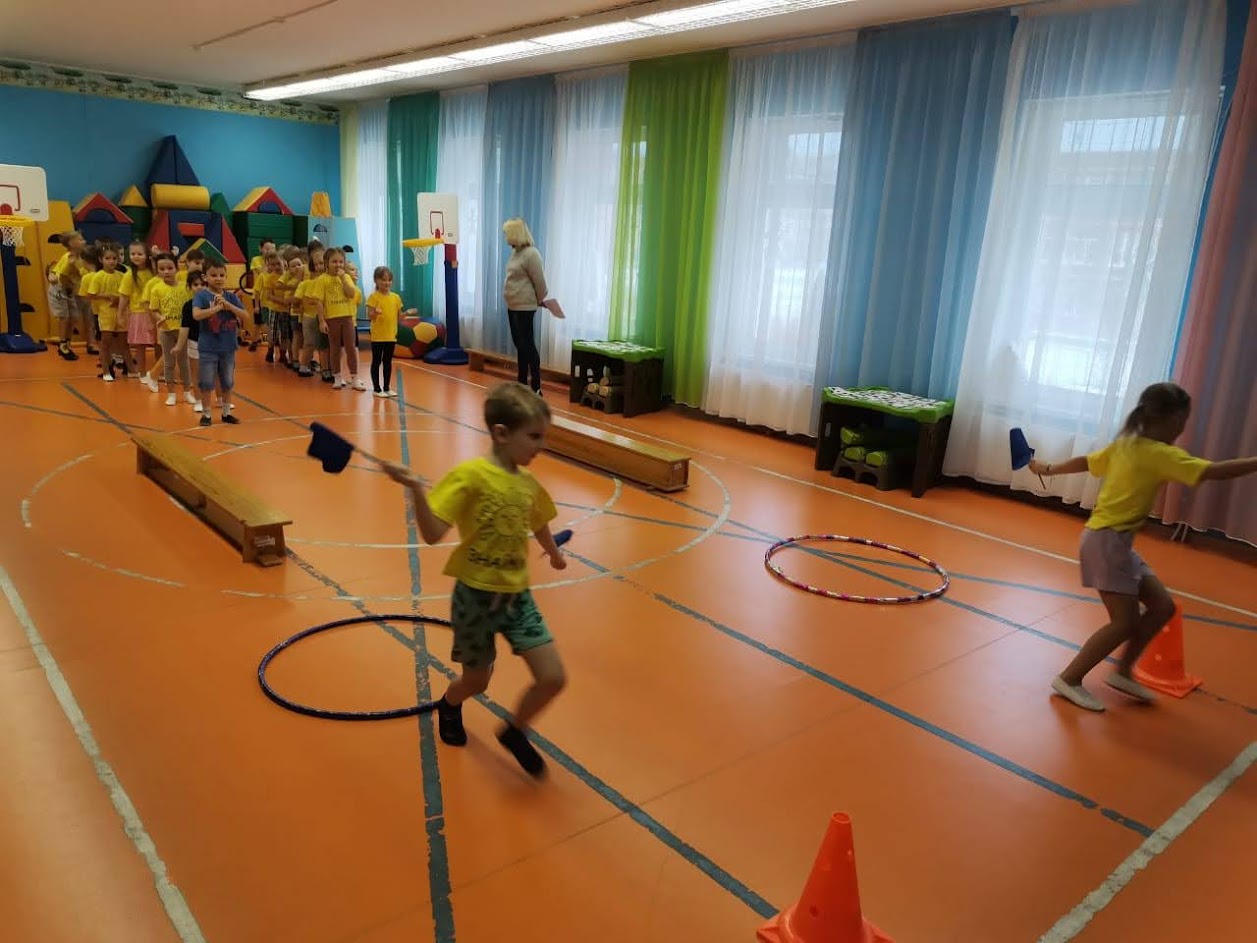 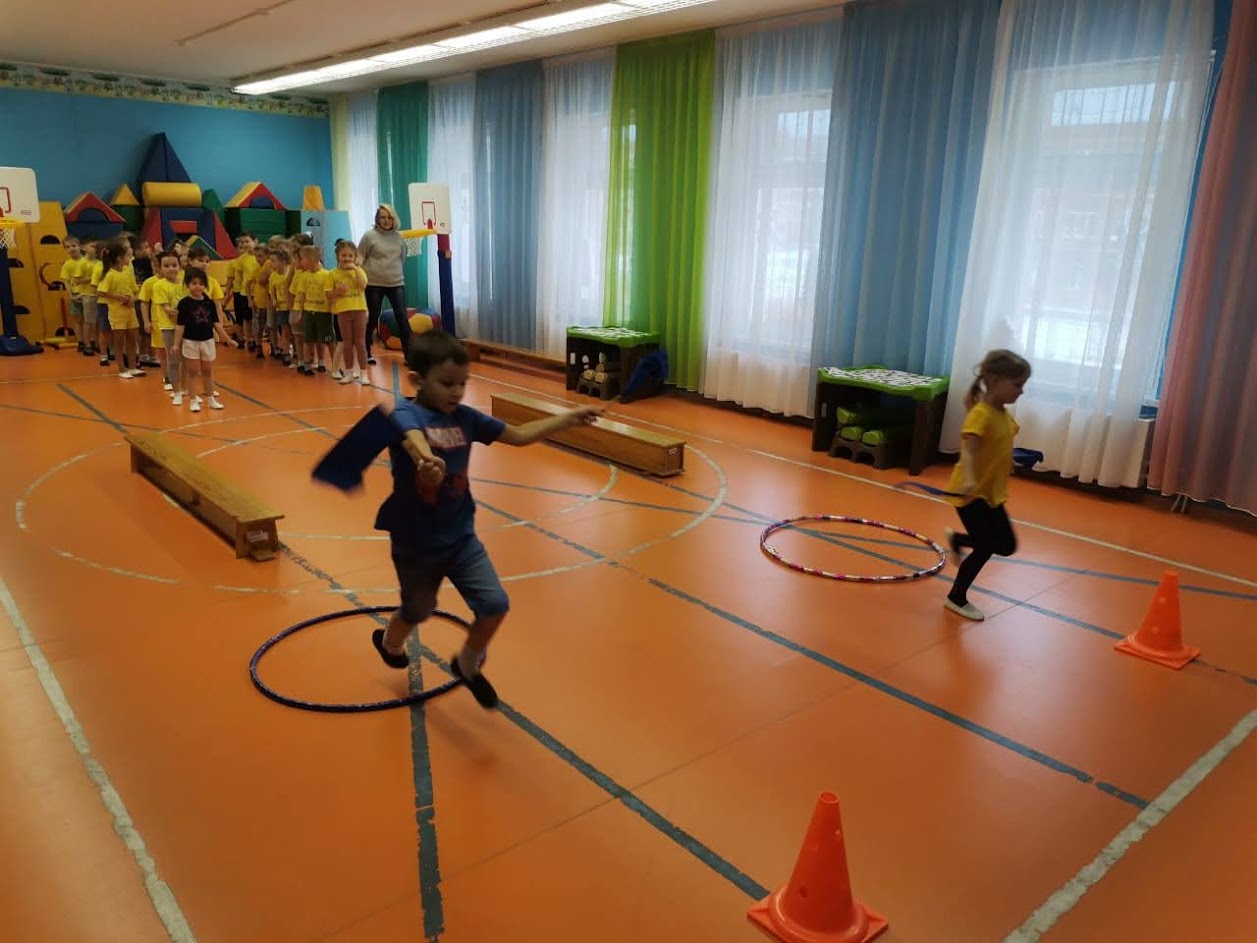 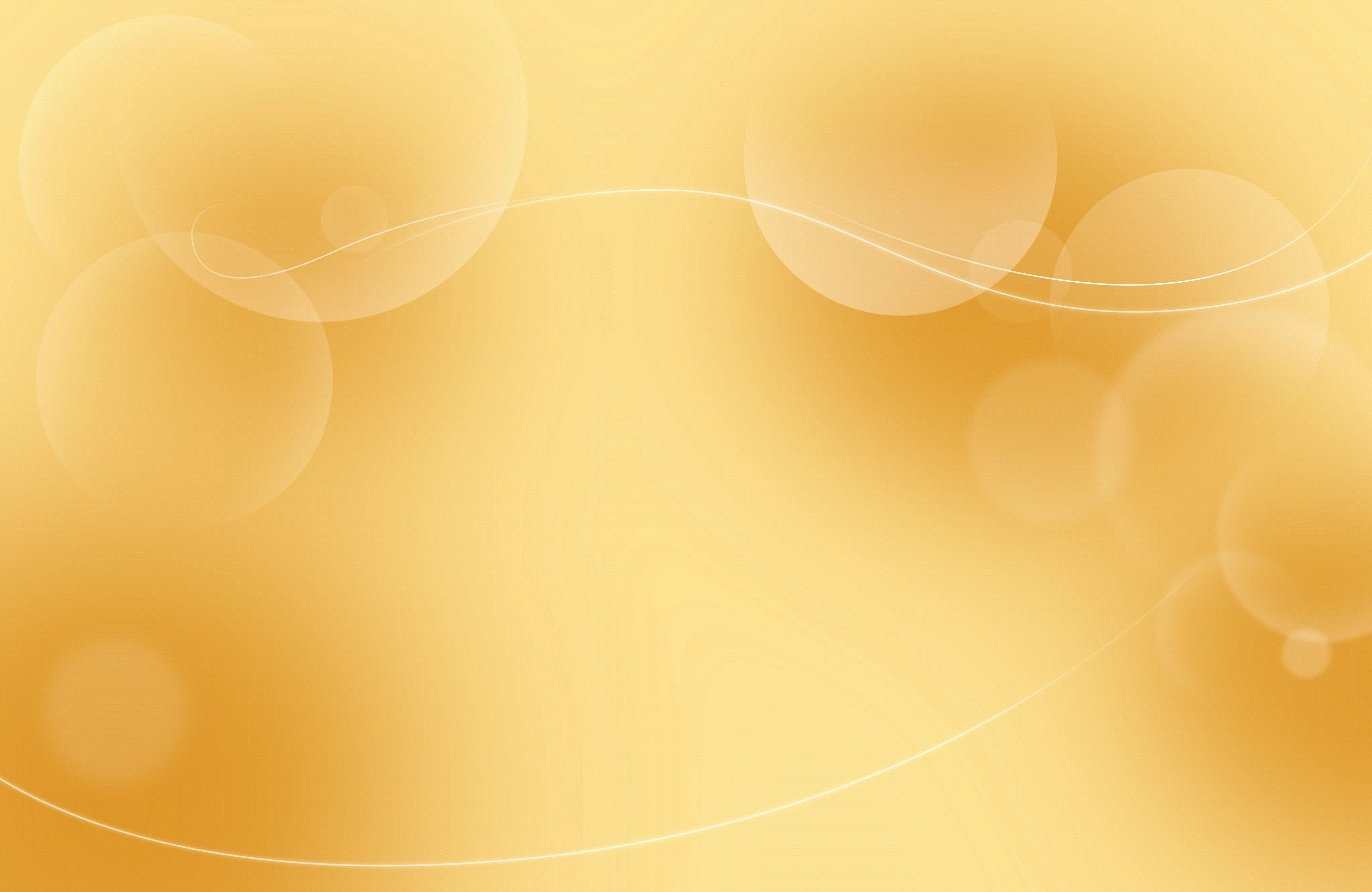 ИГРА «КОМАР-КОМАРОВИЧ НА БОЛОТЕ»
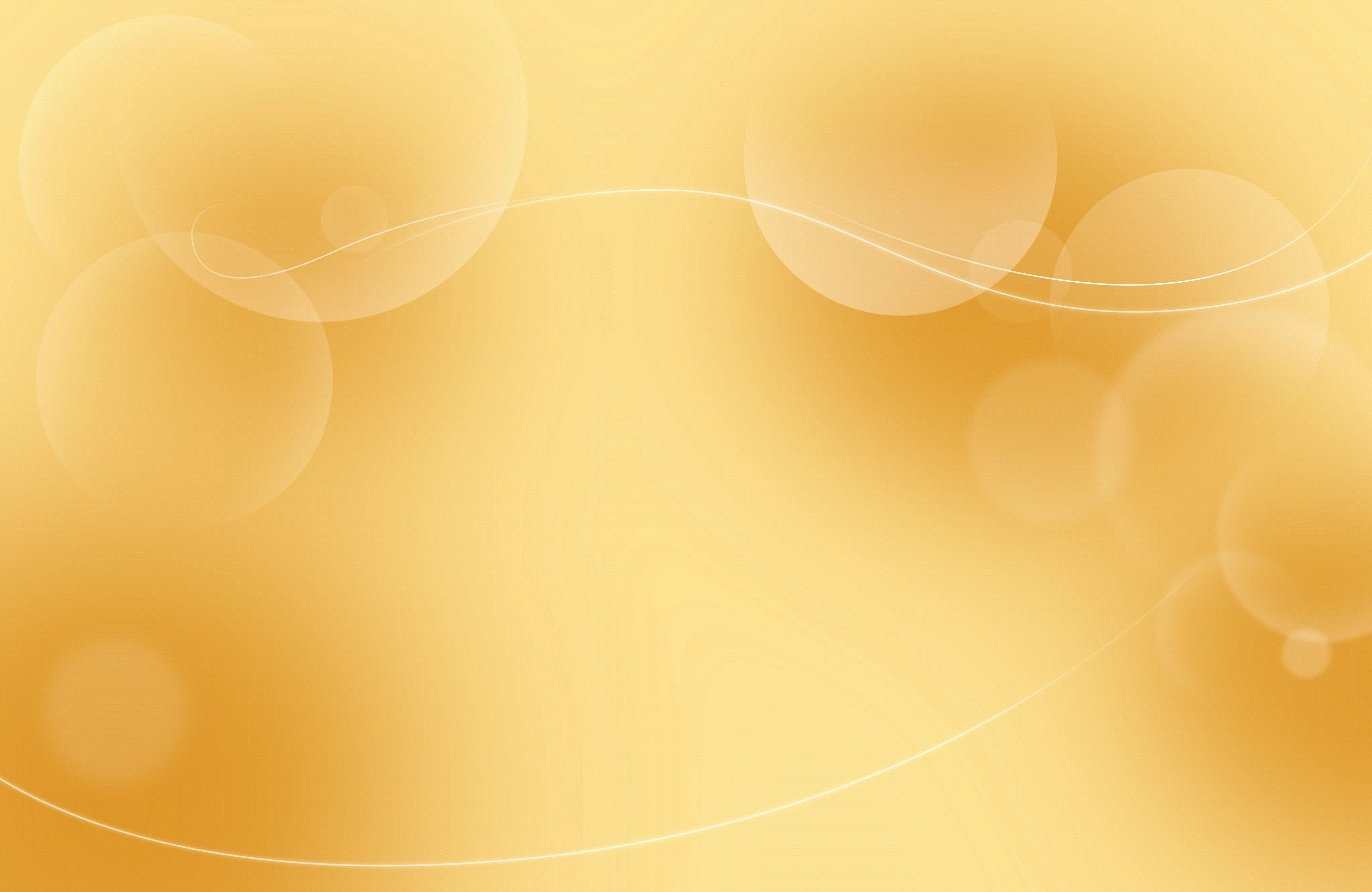 ФИЗМИНУТКА. ВИКТОРИНА «УМНЕЕ ВСЕХ»
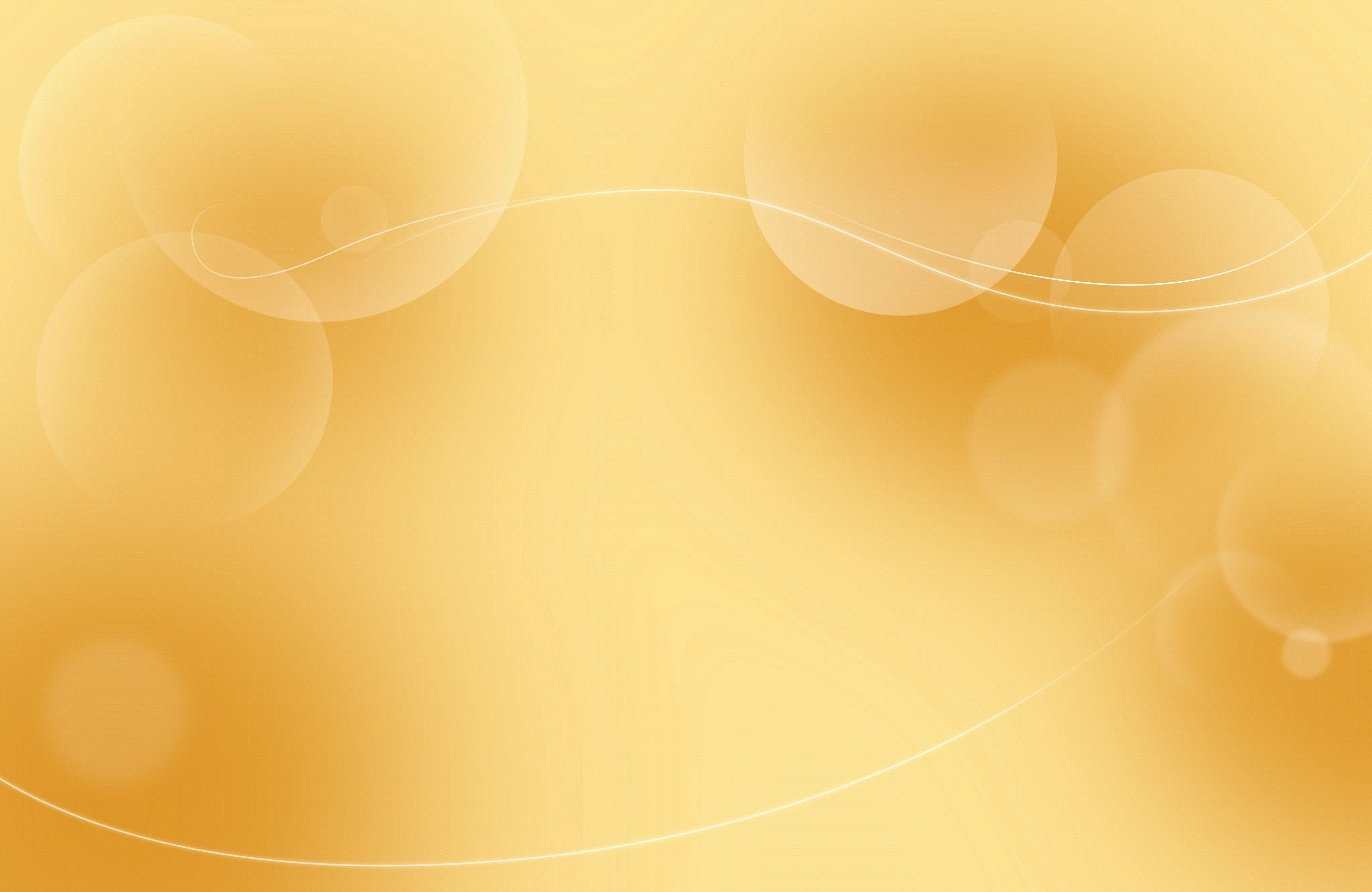 ФИЗМИНУТКА. ВИКТОРИНА «УМНЕЕ ВСЕХ»
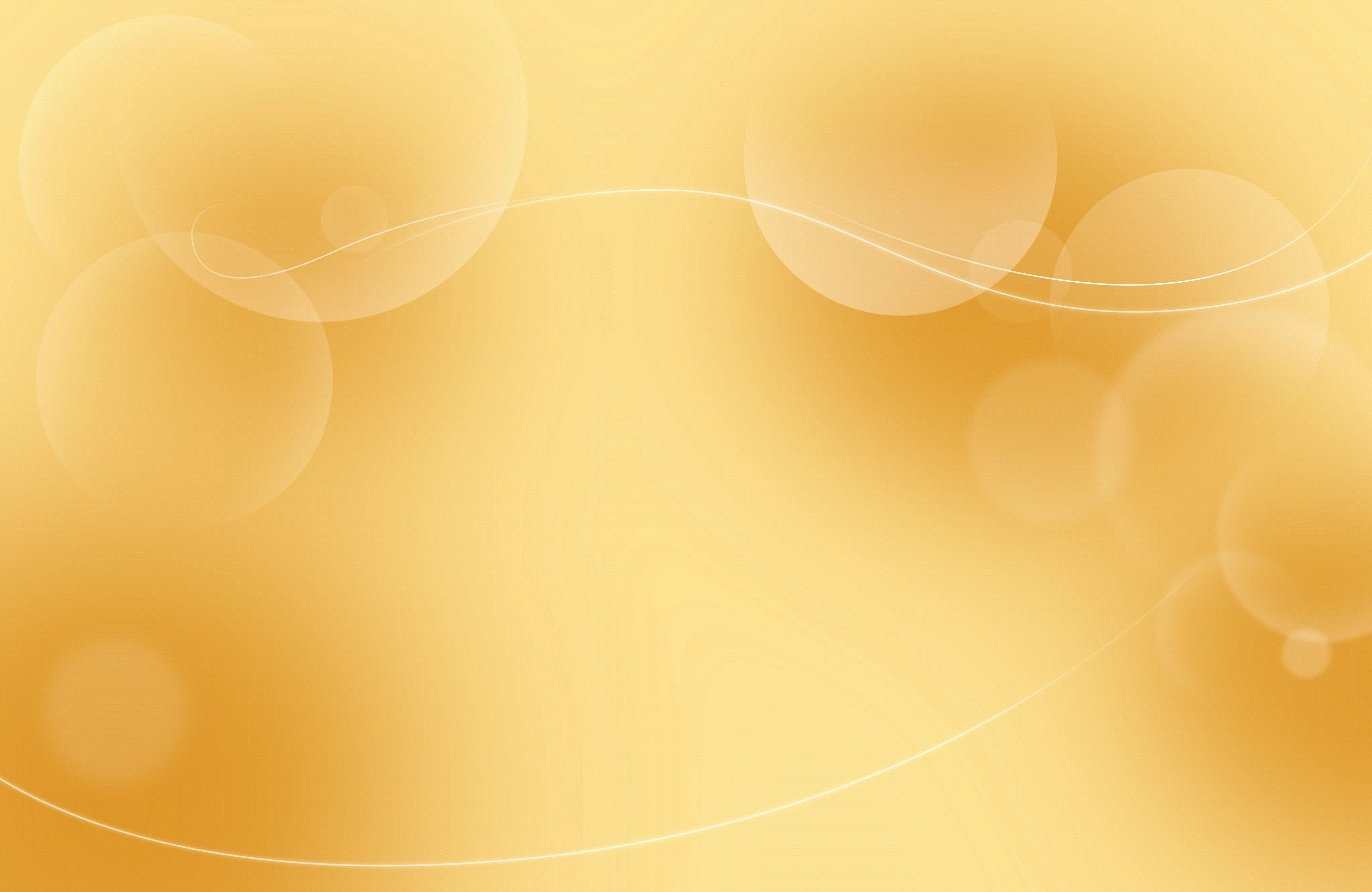 ИГРА «КОЗЯВОЧКА И НЕКТАР»
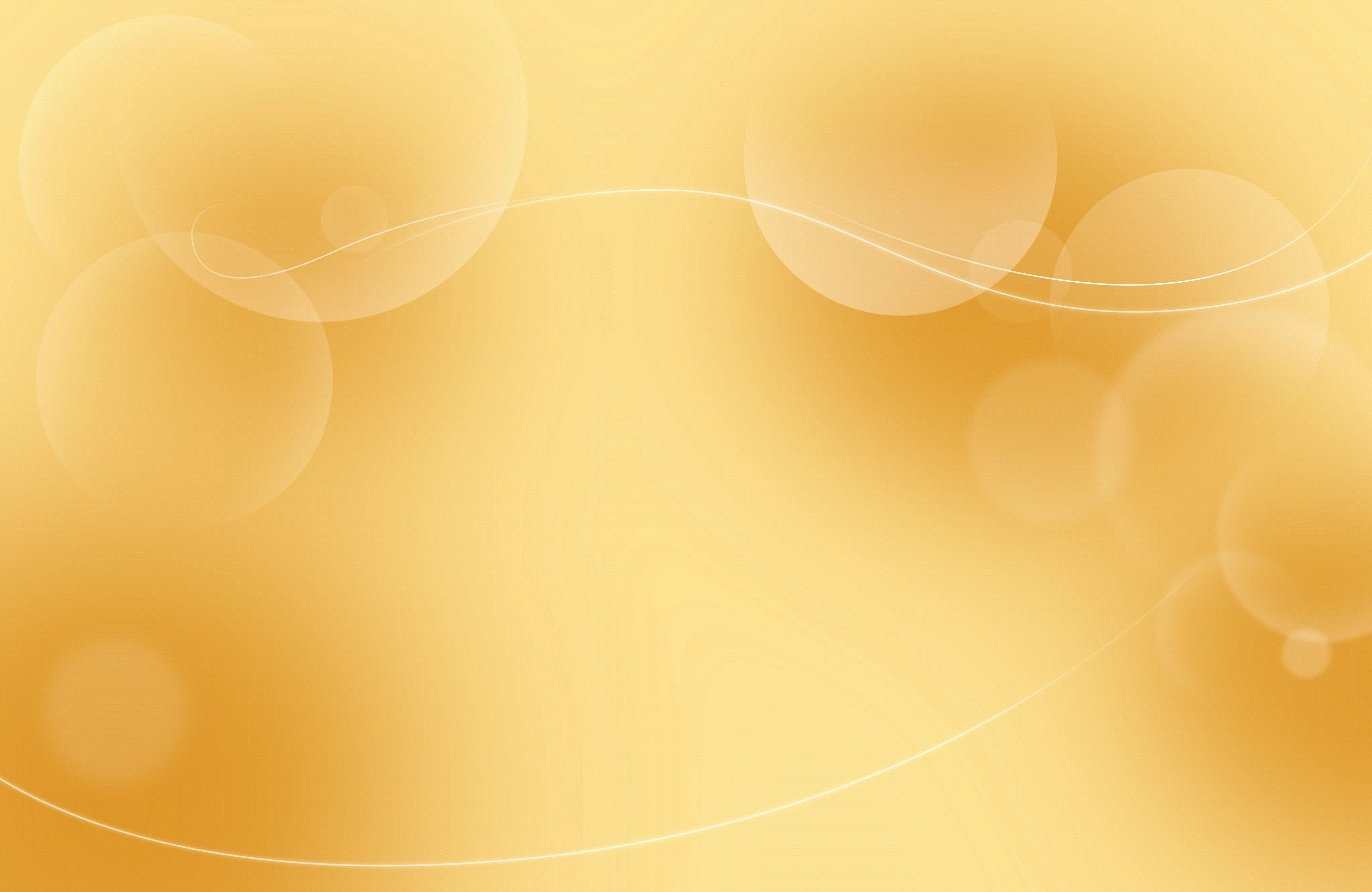 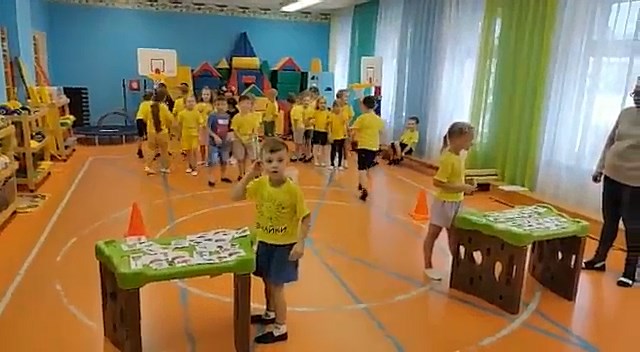 ИГРА 
«СОБЕРИ ГЕРОЕВ СКАЗКИ»
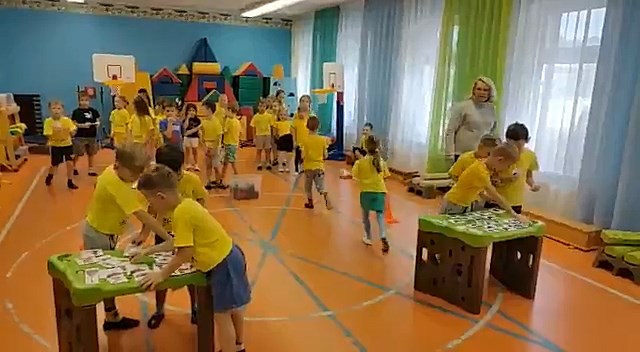 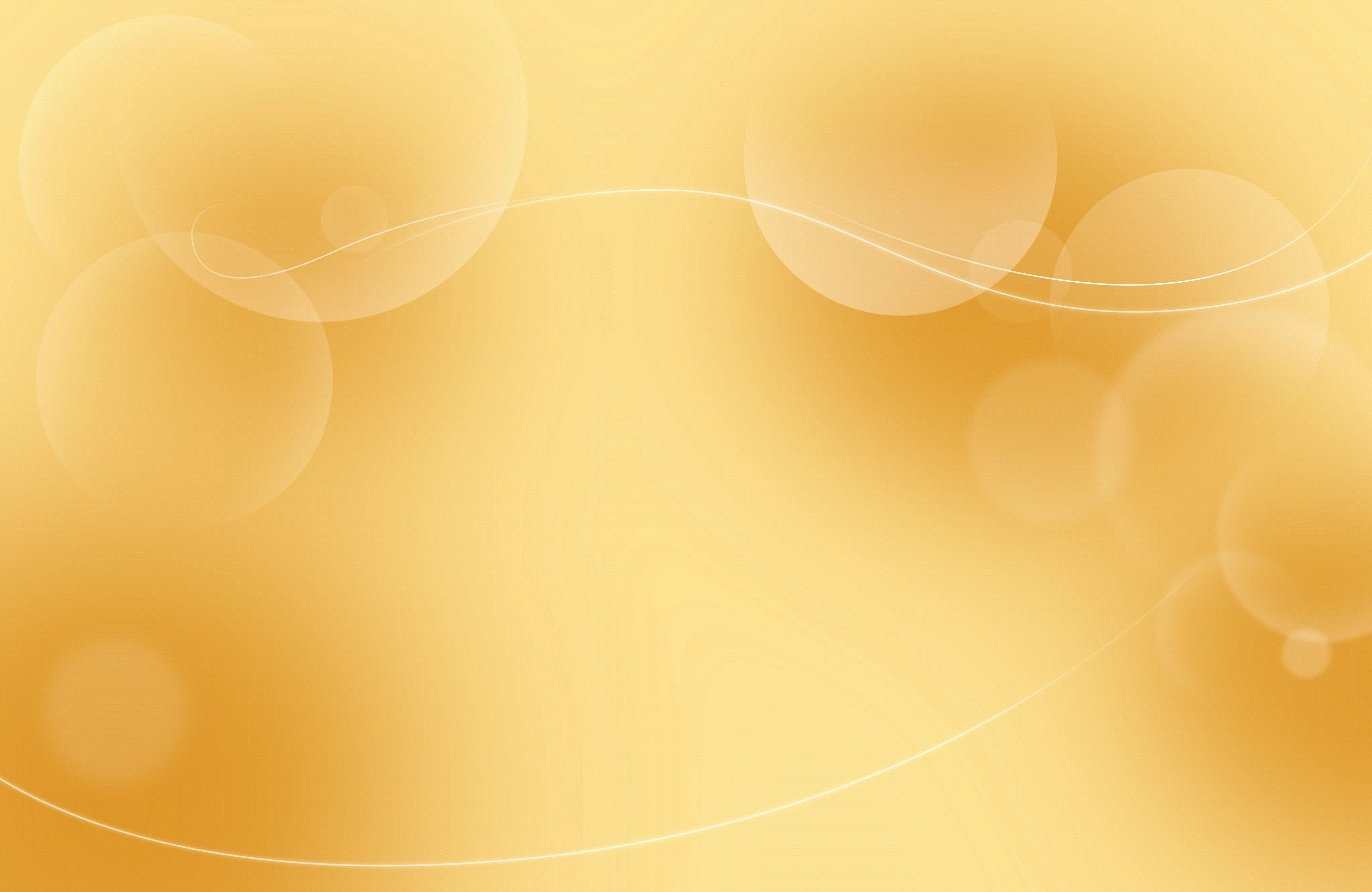 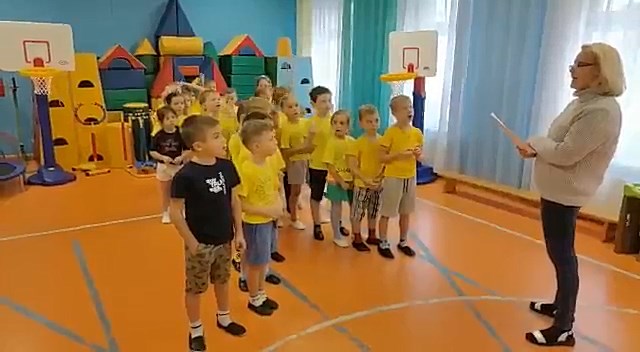 ПОДВЕДЕНИЕ ИТОГОВ ИГРЫ
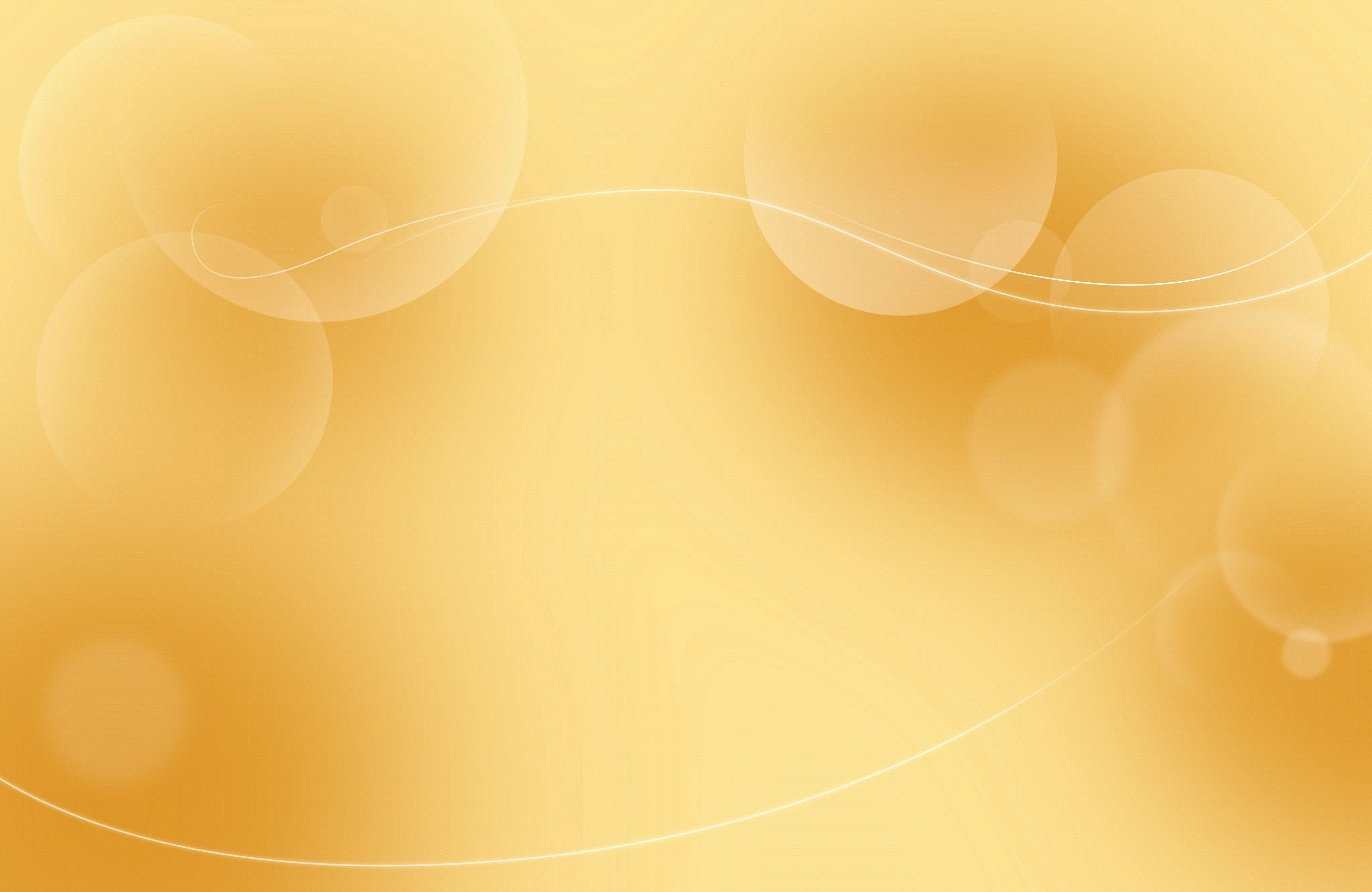 СПАСИБО 
ЗА ВНИМАНИЕ!